Краевое государственное казенное общеобразовательное учреждение, реализующее адаптированные основные общеобразовательные программы «Школа-интернат № 11»
Анализ работы школы-интерната за 2018-2019 учебный год
Педсовет 3 июня 2019 года
Вопросы для обсуждения
Вступительное слово директора.
Анализ учебной работы школы-интерната за 2018-2019 учебный год. (ЗД поУВР Шишканова С.Е.)
Анализ прохождения аттестации и повышения квалификации (ЗД по УВР Шишканова С.Е.)
Анализ воспитательной работы за 2018-2019 учебный год. (ЗД по ВР Летюшева Т.П.)
Анализ работы службы сопровождения (руководитель, ЗД по УВР Васильева А.Ю.)
Анализ работы ИБЦ (педагог-библиотекарь Хмельницкая Т.Ф.).
Анализ работы педагога-организатора(педагог-организатор Куракина Т.Г.)
Разное.
Принятие решения педсовета.
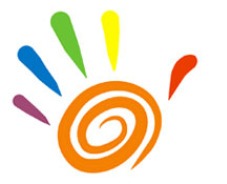 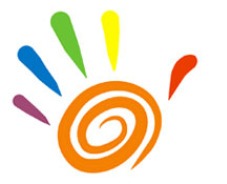 Решение педсовета
Продолжить работу по реализации ФГОС образования обучающихся с умственной отсталостью (интеллектуальными нарушениями) при переходе в среднее звено.
Продолжить работу по здровьесберегающей деятельности, мониторингу здоровья, организации здоровьесберегающего образовательного пространства школы-интерната.
Продолжить работу в инновационной образовательной инфраструктуре Хабаровского края «Реализация программ ранней помощи».
Повышать профессиональную компетентность через участие в профессиональных  педагогических конкурсах различного уровня.
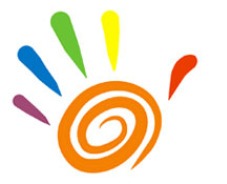 Решение педсовета
О переводе обучающихся в последующие классы.
О допуске обучающихся 9 классов к итоговой аттестации.
Продолжить работу по развитию профессиональных компетенций обучающихся с ОВЗ, детей-инвалидов, включать экскурсии по профориентации.
Классным руководителям и воспитателям обеспечить занятость каждого ребенка во внеурочной деятельности (4 ч в неделю с 1 по 6 класс) школьные факультативы, кружки и секции, внешкольное ДО.
Через совместные спортивные мероприятия, родительские собрания, информационные стенды пропагандировать ЗОЖ среди родителей.
Принятие работы педагогического коллектива за 2018-2019 учебный год.
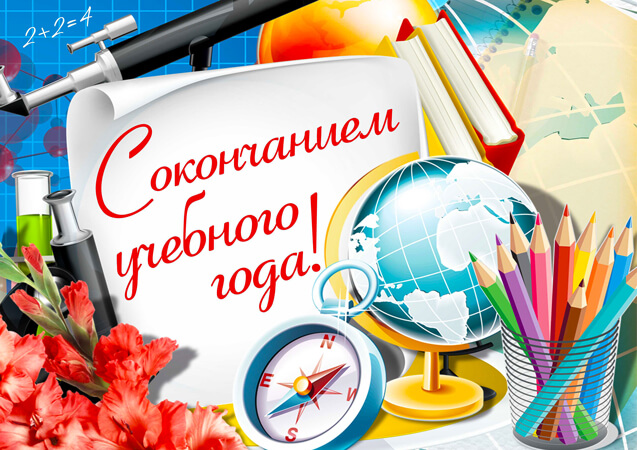